Anatomi Kulit
Muthiah Munawwarah SSt.Ft, M.Fis
Pendahuluan
Kulit: organ tubuh paling besar yang melapisi bagian tubuh
Luas Kulit manusia rata2 2 meter persegi dengan berat 10 kg jk di timbang dengan lemak, dan 4 kg tanpa lemak, dan 16% dari BB
Kulit bernafas, menyerap oksigen dan mengeluarkan karbondioksida
Struktur kulit
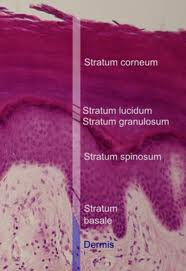 Epidermis (kulit ari): bagian paling luar, ketebalan 0,1-1mm. Adapun lapisan epidermis:
Lapisan tanduk(stratum corneum): lebih tebal, tidak bermetabolisme, tdk berwarna, sedikit mengandung air, resiten terhadap zat kimia, memiliki keratin (protein tdk larut dalam air), mudah terlepas, elastisitas sangat kecil
Lapisan bening (Stratum Lucidum): penyambung lapisan tanduk dan lapisan berbutir. Terdiri dari protoplasma sel-sel jernih yang kecil-kecil
Lapisan berbutir (Stratum granulosum): sel keratinosit berbetuk kumparan
Lapisan Bertaju (stratum Spinosum)
Lapisan Benih (Stratum Basale): mengatur metabolisme, pembuat melanin kulit
2. Dermis (Kulit Jangat): menjadi tempat ujung saraf perasa, kandung rambut, kelenjar keringat, kelenjar minyak, pembuluh darah, getah bening, dan otot. Ketebalan 1-2mm
a. Kel. Keringat: fundus dan duet( saluran pipa yang bermuara pada permukaan kulit membentuk pori2. 
- kel keringat ekrin: 95-97% air mengandung mineral (garam, sodium klorida) berjumlah 2 jt dan menghasilkan 14 lt keringat selama 24 jam
- Kel keringan apokrin: terdapat di ketiak, pusar, daerah kelamin dan sekitar dubur. Menghasilkan cairan yang agak kental berwarna keputih-putihan serta berbau khas, kelenjar bersifal alkali, di pengaruhi oleh hormon.
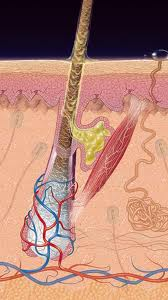 B. Kelenjar Palit:  Berdekatan dengan kandung rambut bermuara ke folikel. Pada kulit kepala kelenjar palit menghasilkan minyak, jika kelanjar palit membesar akan membuat folikel mengecil.
3. Hipodermis (Jaringan Ikat) Bawah Kulit: jar lemak, pembuluh darah dan limfe, saraf yang berjalan sejajar dengan permukaan kulit. Berfungsi sebagai bantalan yeng menyangga benturan. Ketebalan tergantung jaringan lemak
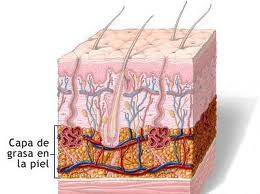 Fungsi kulit
Pelindung atau proteksi
Penerima rangsang
Pengatur panas
Pengeluaran ( eksresi
Penyimpanan
Penyerapan terbatas
Penunjang penampilan
Warna Kulit
Warna kulit di tentukan oleh:
Oxyhemiglobin (merah)
Homoglobin tereduksi (merah kebiruan)
Melanin (coklat)
Keratohyalin 
Lapisan Startum Corneum (Putih kekuning)
Jenis Kulit
Kulit Normal
Kulit berminyak
Kulit kering